Chat GPT (OpenAI) 講座
・第一日目【入門編】登録方法と利用方法
　
・第二日目【実践編】色々の応用例を学ぶ


枚方市シルバー人材センター　パソコン教室
　　　　　　　2024.9.5.kubota
1
1
②AI（人工知能）とは
AIは、「Artificial Intelligence（アーティ
フィシャル インテリジェンス）」という言葉
の略語で、人工知能をさしており、人間の知
能を模倣するコンピュータシステムやプログ
ラムのことです。AIはデータに基づいてパ
ターンを学習しており、さまざまな問題を解
決することができます。
2
③AIを活用するメリット
AIを活用すると、以下のようなメリットがあります。
生産性向上AIが繰り返しの作業や単純なタスクを自動化するため、人間の時間や労力を節約することができます。

品質向上AIがデータを解析し、予測や判断を行うことで、より正確な結果を得ることができます。

新たな価値創造AIがデータから新しい知見やパターンを発見し、新たなビジネスチャンスやサービスを生み出すことができます。
3
④パソコン　初期設定
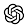 ＜ソフトのダウンロード＞
　１．Yahooの検索サイトを開く
　２．ChatGPT（https://Chatgpt.com）を入力
 　 　ネット上の画面
　　
　  
３ ．これでソフトは取り込む事ができます
　４．デスクトップにショートカットキーを設置　　（https://Chatgpt.com）の画面をそのままスライド
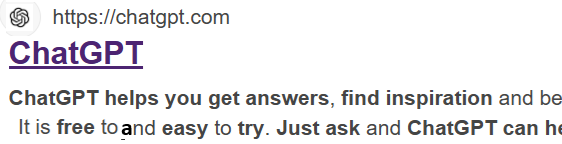 4
⓹これがChatGPTのソフトです
ここに質問を入力します
5
⑥登録方法
ChatGPTに登録することで、ピークタイムでも一般的なアクセスが可能になり、
応答時間が速くなり、新機能への優先アクセスが得られるなどの利点があります。
また、アカウントを作成すると、チャット履歴の保存・確認、チャットの共有、
音声会話やカスタム指示などの追加機能の利用が可能になります

ウェブサイトやアプリのダウンロード:
まず、使いたいサービスのウェブサイトにアクセスするか、アプリをダウンロードします。
アカウント作成ページに移動:
個人情報の入力:サインアップ（登録）ボタンをクリックして、アカウント作成ページに移動します。
名前、メールアドレス、パスワードなど、必要な情報を入力します。
認証手続き:
入力したメールアドレスに確認メールが届く場合があります。そのリンクをクリックしてアカウントを認証します。
追加情報の入力:
必要に応じて、プロフィール情報や追加の設定を行います。
利用開始:
アカウントが作成されたら、ログインしてサービスの利用を開始します。
    もし特定のサービスやアプリケーションでの登録方法について知りたい場合、その名前を教え
   ていただければ、具体的な手順を説明します。（ ChatGPTでQ&A)
6
⑦youtubeによる登録サインアップ方法
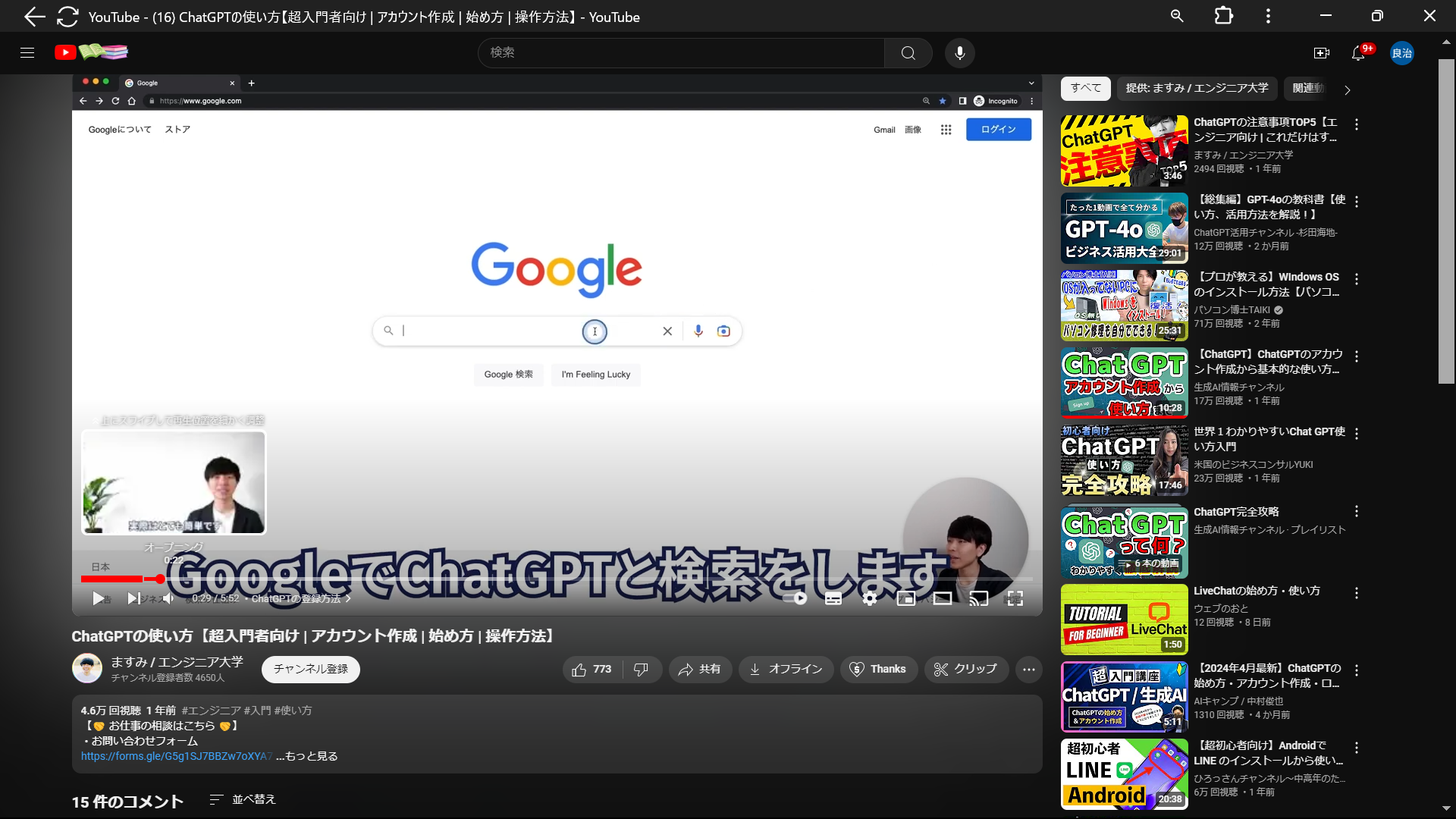 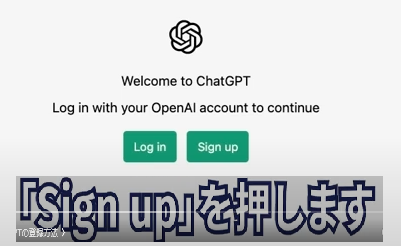 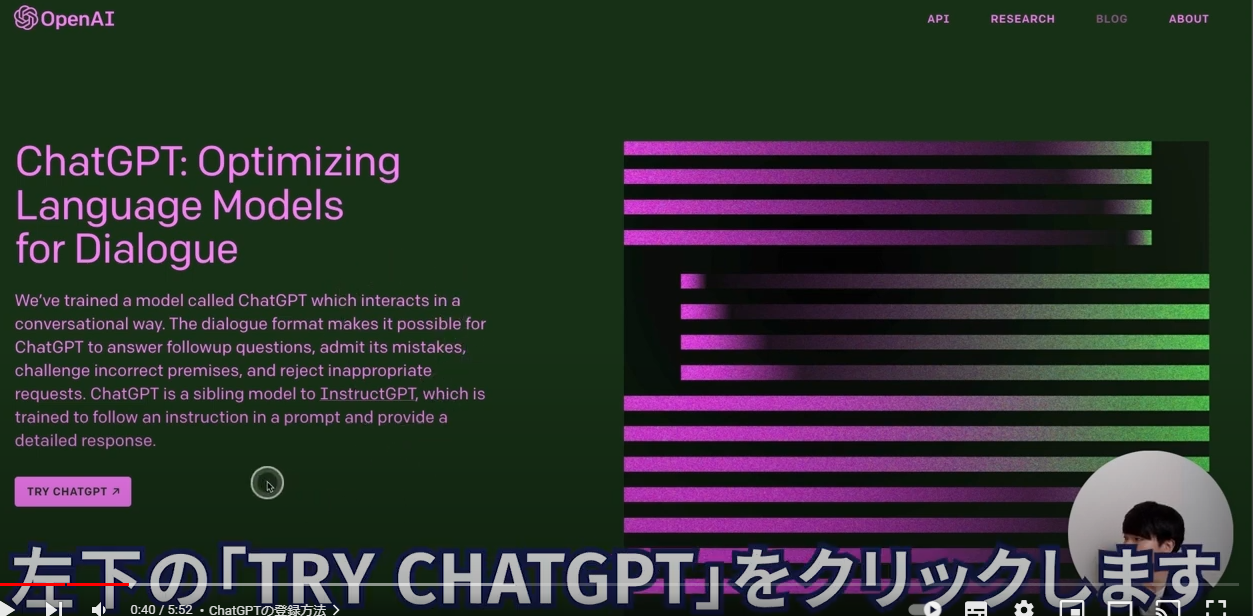 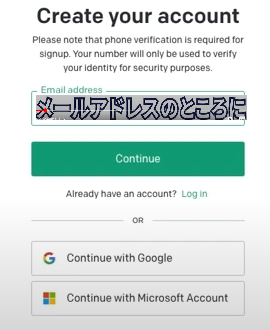 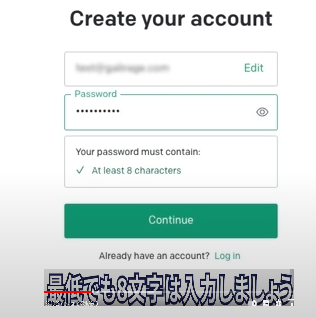 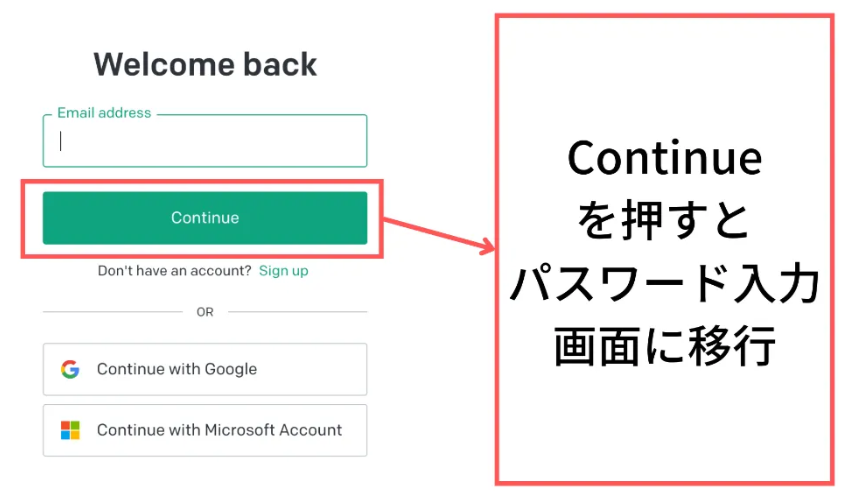 登録したアカウントを使ってログインします。スマホの場合でも同様に、
作ったアカウントへログインするだけで利用をスタートできます。
メールアドレス・パスワードを入力
7
⑨
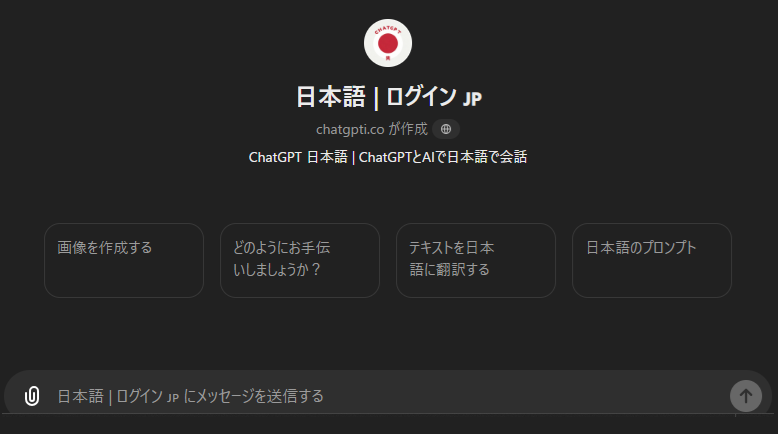 ８
⑧
8
[Speaker Notes: ８]
⑨色々の活用例
(調べる,考える,文章を作る,プログラミングやExcelで使う,遊ぶ)
★パソコンの困り相談を質問してみる
★エクセルやワードでちょっとした忘れ事を質問
★言語翻訳
★画像の活字化
★音声読み上げ分を活字化
★健康ついて質問してみる
★OpenAIのGPT-4oを日本語OCR（文字認識）として使ってみる
9